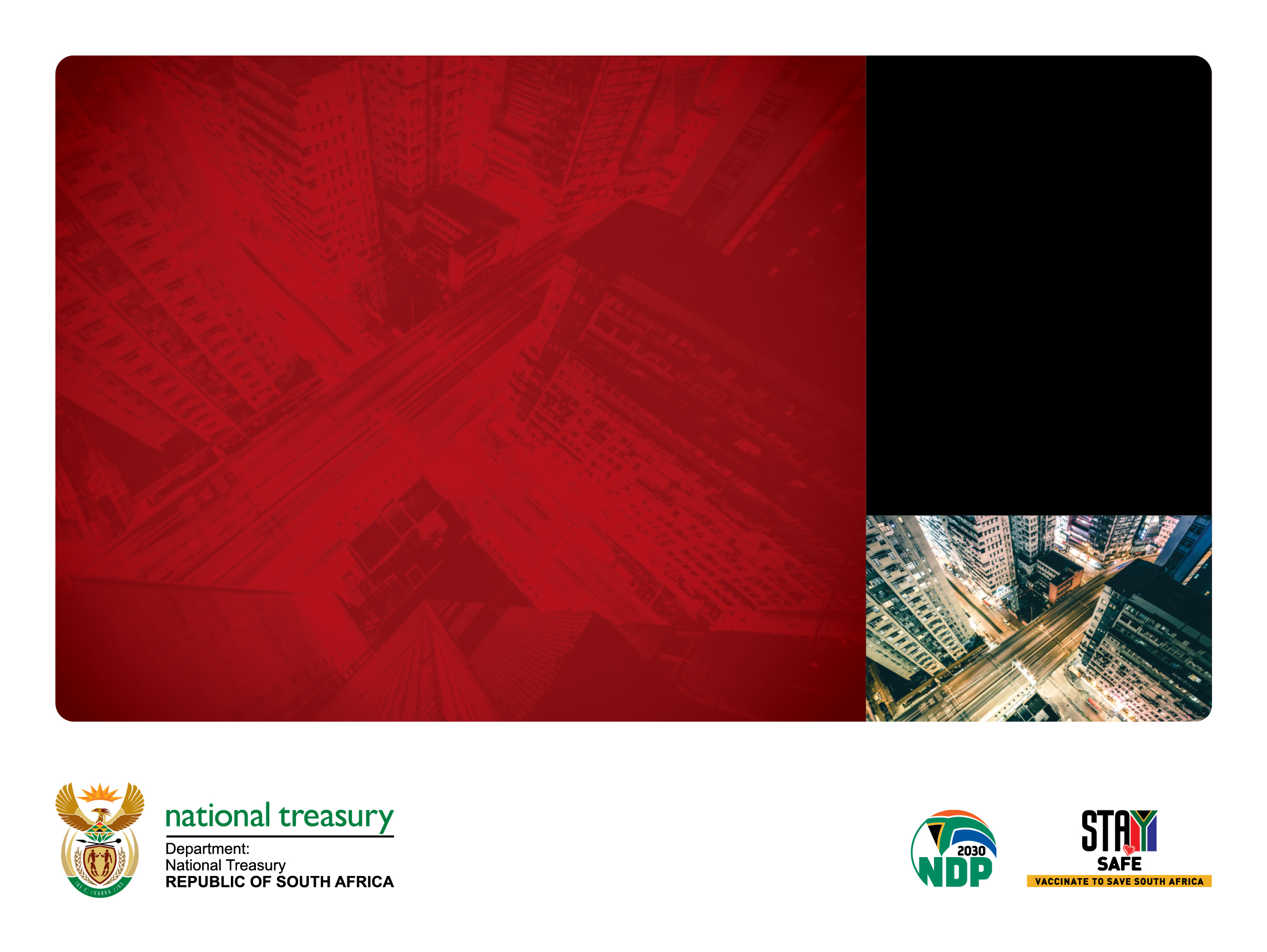 PRESENTED BY:

ISMAIL MOMONIAT

Title: Acting Director-General

Date: 24 August 2022
Amendments of Schedules to the FIC Act
Briefing by National Treasury and the FIC: Joint Meeting of the Standing and Select Committees on Finance
National Treasury and FIC Officials
National Treasury: 
Ismail Momoniat: Acting  Director-General
Empie van Schoor: Chief Director, Legislation
Jeannine Bednar-Giyose: Director, Financial Sector Regulation
Vukile Davidson: Chief Director, Financial Markets and Stability
Errol Makhubela: Director, Prudential Regulation
Ngoni Mangoyi: Acting Director, Financial Stability 

Financial Intelligence Centre:
Pieter Smit: Executive Manager, Legal and Policy
Christopher Malan: Executive Manager, Compliance and Prevention
Kamla Govender: Legal and Policy Adviser Specialist
Comments received on the Schedules to the FIC Act during the Parliamentary consultation process –
Broadly, entities suggested proposed wording on certain items, in particular, on Schedule 1
Requested exclusions of their business sectors
Requested clarity and guidance on certain aspects of the drafting
11 entities commented – of which -
1 requested guidance in respect of certain aspects of the FIC Act in relation to crypto asset service providers
1 recommended that the draft amendments be implemented before October 2022, taking into consideration submissions from relevant role players
1 commented on Item 1 of Schedule 2 – that the JSE should be the supervisory body for authorised users of an exchange
Broadly, the rest of the 8 entities (four of whom have commented also during the Minister’s consultation process) raised issues in the following areas in respect of Schedule 1 (accountable institutions) - 
Item 2 (Trust and company service providers)
Item 8 (Life insurers)
Item 11 (credit providers)
Item 20 (High-value goods dealers)

Note, all but one of the concerns expressed were raised and considered during the Minister’s consultation process and are covered in the table of comments and responses regarding that process (submitted to the Parliamentary Officer).
The table of responses to the representations that were made to the Committee contains the Departments views in respect of each issue raised in those representations.
These responses are summarised in this presentation.
Note, inclusion as accountable institutions does not mean that the new categories will be required to conduct customer due diligence that is equivalent to that performed by institutions such as banks
The country follows a Risk-Based Approach to anti-money laundering and combating terror financing 
The application of a risk-based approach that is required by the FIC Act, allows for a business to manage their own risks. The FIC Act does not contemplate a rules-based approach where a small business must deal with AML/CFT compliance in the same manner as a large business.
Comments received during the Parliamentary consultation process –
Item 2 (Trust and company service providers) – 
Appears wider in scope than that in the FATF standards
Proposed changes increase the burden for small practitioners, but it will also increase the burden on the FIC as the protector of the integrity of South Africa’s financial system 
Fundamental risk of scope creep and overlap between supervisory bodies and challenges in co-ordination and alignment to avoid duplication and wasteful cost increases for duplicate compliance process and reporting

Response -
The proposed item 2 is aligned with the FATF Standards.  The terminology used in the proposed item is adapted from the FATF Standards to fit in with the South African legislation on companies and trusts.
Comments received during the Parliamentary consultation process –
Item 2 (TCSPs) – response continued
Prevalence of the misuse of trust and company service providers in cases of money laundering underscores the need to include this category in measures to combat money laundering. 
There is no potential overlap of supervision regarding amended item 2, which are classified as Designated Non-Financial Businesses and Professions and are not subject to PA or FSCA supervision. Currently the FIC exercises supervision over current Item 2 (Trust service providers) and will supervise new Item 2 entities. New Schedule 2 does not designate the PA or FSCA as new item 2 supervisors.
In any event, existing MOUs in place between FIC, PA and FSCA avoid overlaps and conflicting mandates regarding the supervision of accountable institutions in all categories.
Comments received during the Parliamentary consultation process –
Item 8 (Life insurers) – (2 commentators)
Given the construct of the pure risk event life insurance products, there is very little, if any, risk of AML/CTF/CPF abuse through it – recommends that it be worded more restrictively.
Response – The current scope of the FIC Act relating to life insurers envisages no exclusions for certain types of long-term insurance business.  The proposed exclusions will therefore reduce the current scope of the FIC Act.
Comments received during and after the Minister’s consultation  process (including from a life insurer) advised that the amended item 8 should not introduce exclusions for specific product types, and should reinforce the principle that life insurers should apply a risk-based approach and demonstrate the requisite rationale for the assessment of risk in relation to product types they offer.
Comments received during the Parliamentary consultation process –
Item 8 (Life insurers) – response continued
Provides the basis for a risk-sensitive approach at an industry level by requiring life insurers to apply enhanced measures in cases where they assess money laundering or terrorist financing risk to be high and allowing them to apply simplified measures where they assess the risk to be low.
No exemptions - the only exception to this approach in respect of life insurance business is with regard to reinsurance business, which involves business between two accountable institutions
Comments received during the Parliamentary consultation process –
Item 11 (credit providers) – 
Proposed wording to exclude credit providers that offer credit in terms of a credit facility; and to exclude certain credit transactions – would include a mortgage agreement or secured loan or a lease.  
In the alternative: conduct an independent risk assessment on retail credit to determine level of risk in relation to money laundering / terrorist financing 
Further alternative: set monetary limits to exclude low value credit facilities
Response - The application of a risk-based approach that is required by the FIC Act, allows for a business to manage their own risks.
The FATF Standards require that “lending” business be included in the scope of a country’s measures against money laundering and terrorist financing.  The Standards include consumer credit and financing of commercial transactions.  The Standards envisage no exclusions for credit in particular economic sectors.
Comments received during the Parliamentary consultation process –
Item 20 (High-value goods dealers) –
No definitions of the terms “dealer” or “high-value goods”. These terms should be defined as they are very vague and broad.
Dealer should exclude any holder of a permit under the Mineral and Petroleum Resources Development Act
High-value goods dealer should exclude a vendor that carries on agricultural, pastoral or other farming activities 
What does “item” mean – should be defined and should be restricted to goods posing a high risk of money laundering
Dealer should be defined as dealers within the retail sector
Section 29 (reporting of suspicious transactions) already applicable to all business
Transactions should be limited to cash transactions
However, BASA comments that transactions should be in cash or any other electronic means
Comments received during the Parliamentary consultation process –
Item 20 (High-value goods dealers) –
Response – Advise against creating exemptions from the scope of the FIC Act based on product categories or transaction types, and maintaining the principle of risk-based compliance with the Act.
The objective of the proposed inclusion of this category is to provide for an audit trail when persons can afford purchases of high-value items from their disposable income.  I.e. not aimed at capturing cash transactions.
Moreover, the FATF Standards require the inclusion of dealers in precious metals and stones, which will fall under this category, in the scope of a country’s measures to combat money laundering and terrorist financing.
Comments received during the Parliamentary consultation process –
One comment in respect of Item 2 of Schedule 2 – in respect of the sectors under the supervision of the FSCA -
That is it is inappropriate to expect the FSCA to be the Primary Supervisory Body responsible for those Accountable Institutions defined as "Authorized Users [ Category 4 ] per Schedule 1" since the FSCA would be solely dependent upon the JSE Ltd for support in executing its Statutory Supervisory Role since the information which it would need to rely upon is proprietary to the JSE Ltd.
Response – the Financial Sector Regulation Act, among others, establishes the FSCA and confers powers on it to regulate and supervise financial product providers and financial services providers
Further, the JSE is not the only securities exchange, and it would not be appropriate for the JSE to supervise members of other exchanges
Registration, Guidance & Awareness, Supervision and Monitoring of new sectors – on a risk-based supervisory approach
The new (vulnerable) sectors brought into the FIC Act in response to FATF scope requirements, include in the main DNFBPs entities, Item 11 - Credit providers, Item 20 - High value goods, Item 2 - Trusts & Company Service Providers, Item 22 - Crypto Assets Service Providers . These will be monitored and supervised by the FIC.
Registration of all these new entities is required in terms of the FIC Act – section 43B;
Guidance and Awareness will be provided for all new registrants via FIC general and sector specific webinars, email circulated awareness material, published articles, etc.
Call Queries on registration and compliance obligations be managed by FIC Contact Centre and Registration Verification Desk. Emails queries via FIC Public Query Process.   
FIC will conduct industry body, sector and individual engagements, and preliminary sector risk assessments to determine the ML/TF risks of the new sectors and high-risk entities to inform the FIC supervisory program.
In line with FATF Risk Based supervision best practice and guidelines these new sectors will be placed under FIC sector and individual monitoring to determine risk sensitive trends, including regulatory reporting behaviour, and identification of higher risk entities.
ML /TF Risk engine will drive FIC Monitoring Unit decisions on which entities to review.  
Inspections and enforcement to start after a window period of 12 to 18 months – risk sensitive monitoring focus.